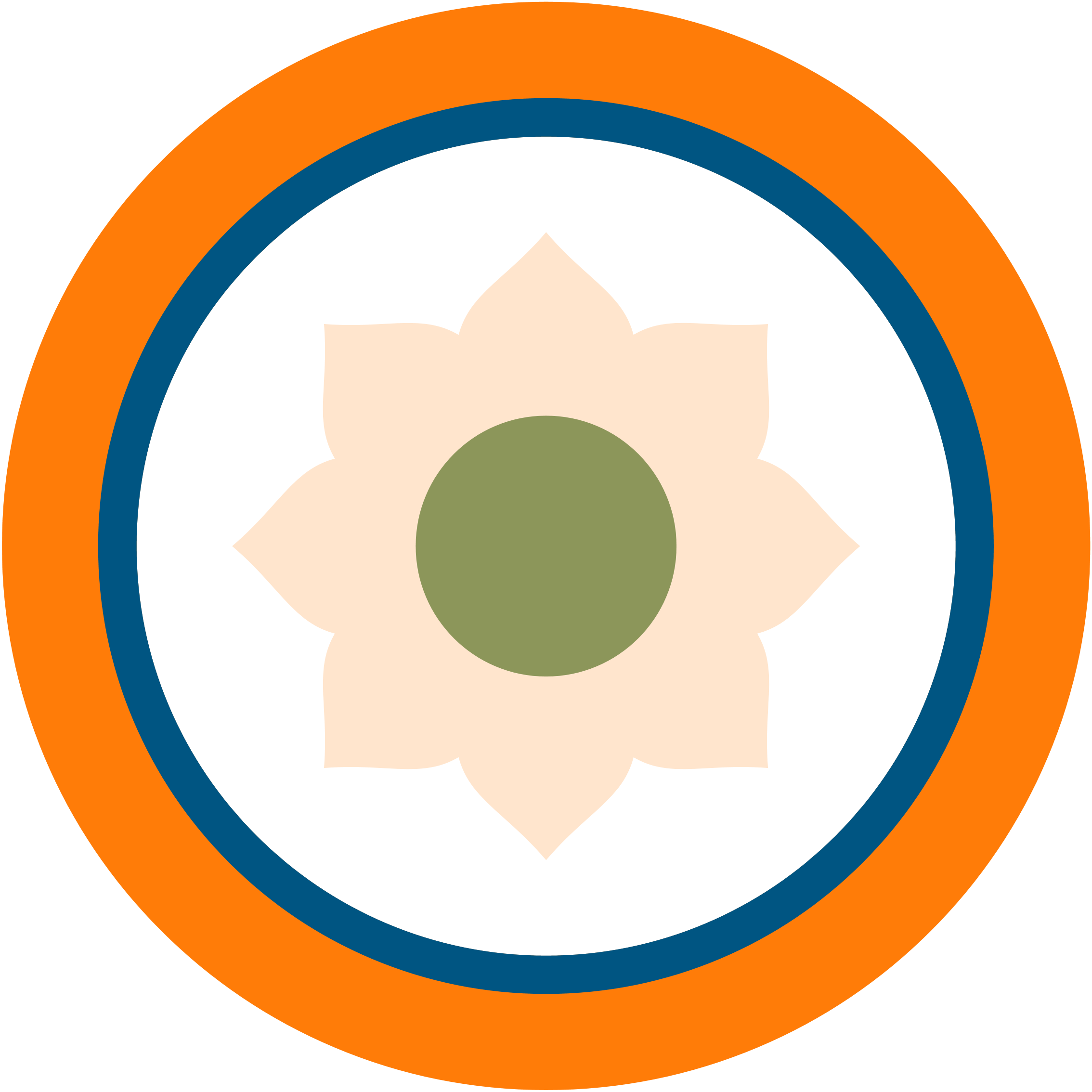 Data Protection and Use Policy (DPUP)
Sharing Value Guideline — a summary
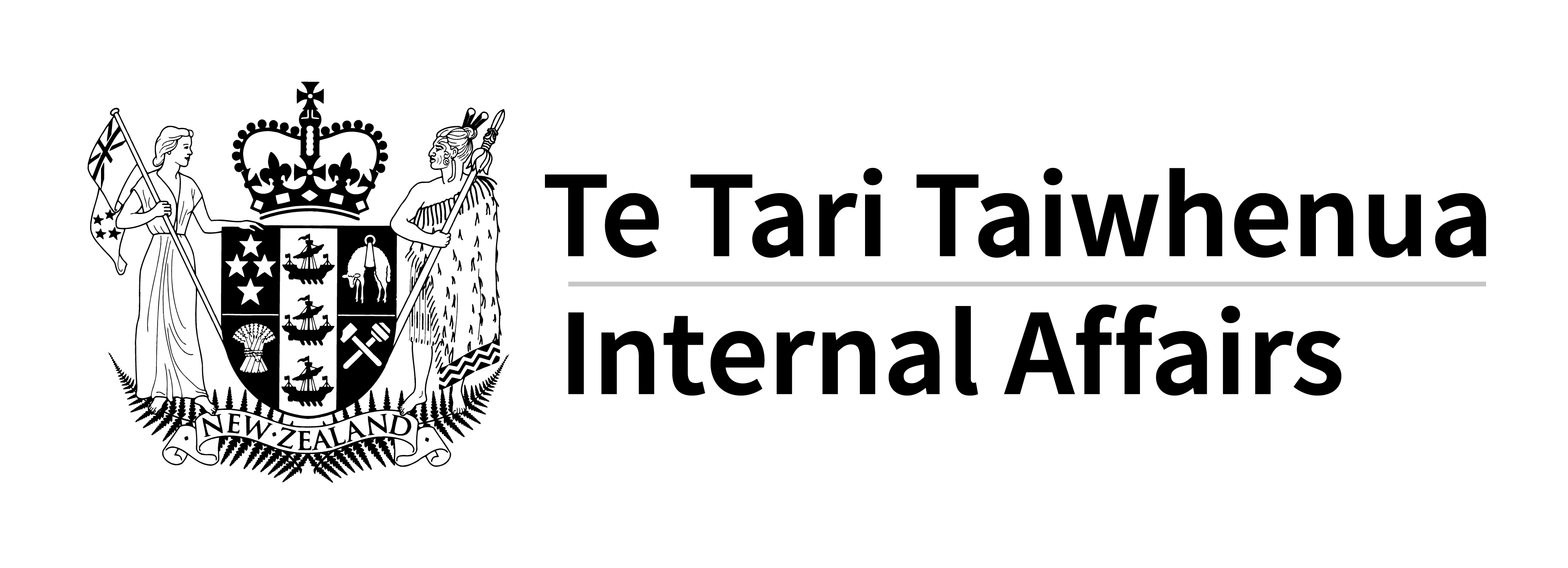 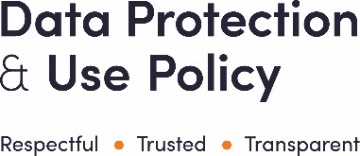 Sharing Value is about having a 2-way street for data and information. It’s important for trust and transparency that those who provide data or information to an agency (service users, service providers or another agency) can understand, access and use insights and outcomes that are about them in some way, or are achieved by using the information they provide. Sharing this value also multiplies it — more can benefit from it.
Data and information can open doors to understanding and be a powerful tool for better support for people. Sharing the results, insights, analysis or de-identified raw data with those who have a legitimate interest in it helps make the most of those opportunities. It’s through sharing value that the collective body of knowledge grows.
Sharing Value is also about the Mahitahitanga Principle — collaborating and having strong partnerships. The importance of inclusion and collaboration is a core idea in DPUP.
When working with people’s data or information, at all stages work with others, seek their views and ideas and involve them in decision-making. Including different voices, worldviews, experiences and skills improves the quality and validity of the work.
Being inclusive contributes to trust, is respectful and mana-enhancing and results in more relevant and useful insights for those the work is about.
Sharing value and collaboration helps get things right
Right people
The more people involved, the more skills, knowledge and expertise are available. This also respects the mana of those who have something to add.
People are empowered to grow their skills and knowledge — growing capability as a whole. 
Service users, whānau and communities have skills and knowledge — they are the experts in their own experiences and can contribute more than just their personal information.  Their resilience and strengths are valued when they are involved.
Varied perspectives can help generate better ideas for how to use people’s data and information to improve services and support for people – it keeps the focus on the He Tāngata Principle. 
Any decision about how reasonable it is to collect or use data and information needs to come from a strong understanding of the topic, and the context of the people the information is about. That understanding comes from involving those who are close to the issue.
Right ideas
Information and data will be more relevant, accurate, the limitations better understood and assumptions more thoroughly tested when people with different perspectives and knowledge come together. 
Wrapping quantitative data and the richness of lived experiences and stories together only happens well when a wide range of people are involved, each bringing their piece of the puzzle.
Right information
Any insights or knowledge created from people’s data or information can be shared with a wider range of people, inform more decisions and have a bigger positive impact. Sharing value is a critical part of being transparent, of building trust and using data and information in a respectful way. 
Ideas from a wide range of people will help make sure that information is presented and shared in a variety of accessible and understandable ways and reach as many people as possible.
Sharing appropriate information allows other agencies or people to use the data themselves to answer their own questions, develop their own insights or support improvements in their areas.
Right use
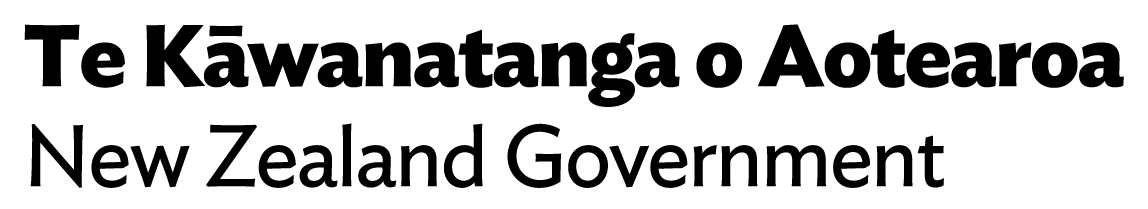 Page 1 of 2
digital.govt.nz/dpup/toolkit
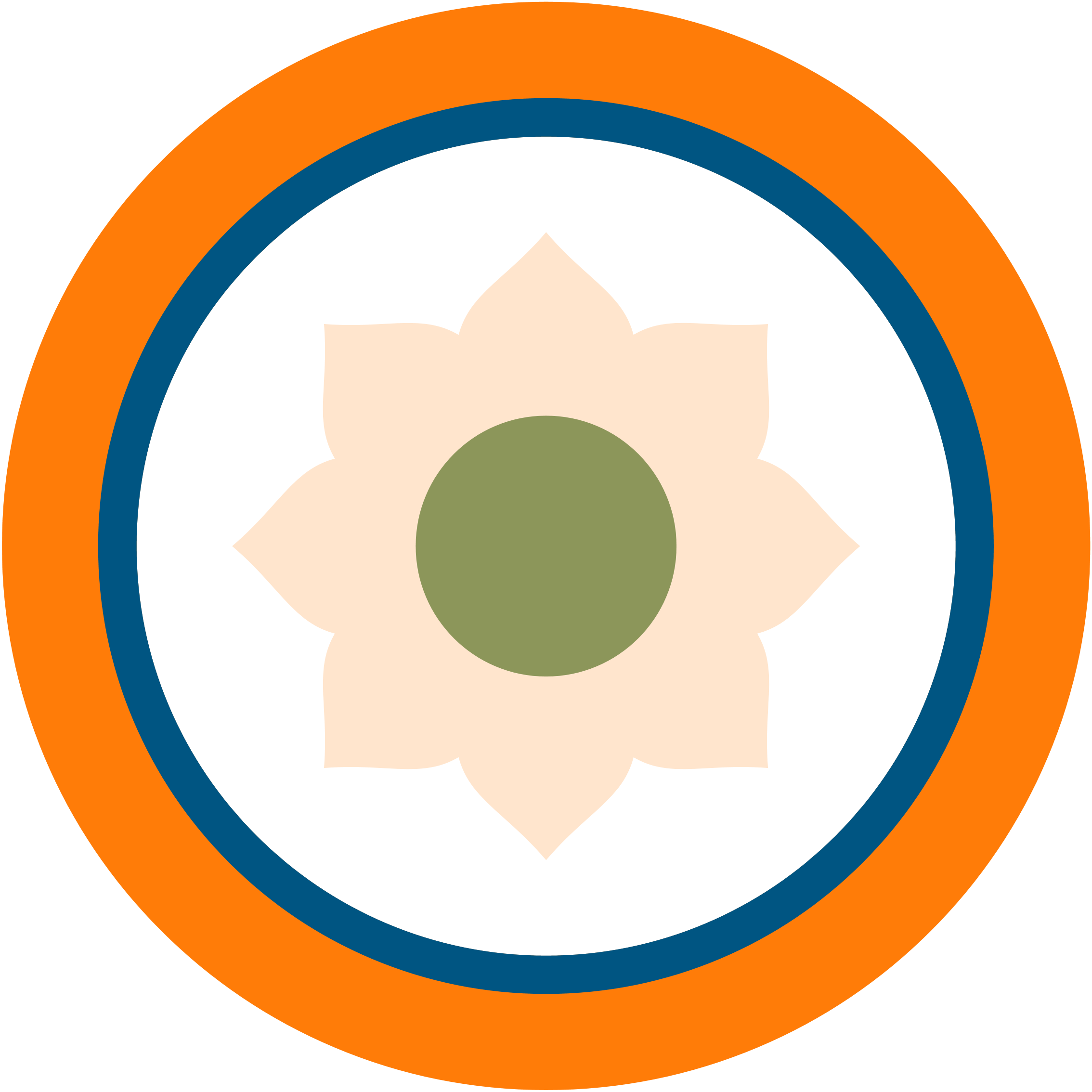 Data Protection and Use Policy
Sharing Value Guideline — a summary
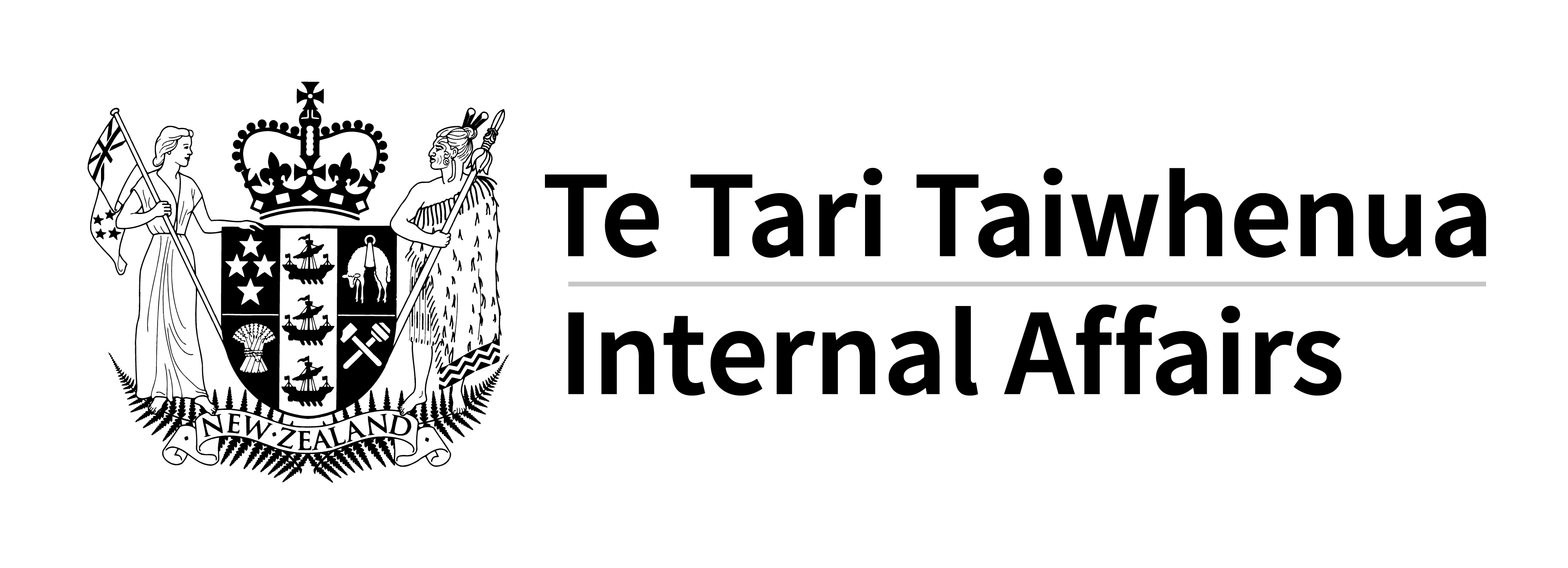 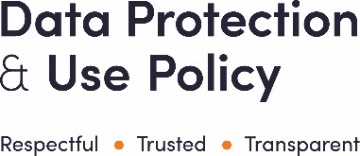 Those whose data or information it is
Sharing can take many forms
The Value Loop
Other agencies
The loop of sharing value begins whenever there is a new idea, proposal or initiative that involves collecting or using data or information from or about people or communities. 
The end of the loop is when insights or learnings are shared and used to help improve outcomes for service users, whānau or communities. Insights can be de-identified raw data, data sets, qualitative or quantitative information or statistics as well as the learnings or results created through analysis, research or evaluation.
As a kaitiaki of people’s data and information, it’s important to think about the benefits of sharing but also the need to protect and respect who the information is about. Different people or agencies, depending on their role and the reasons for their interest, may benefit from more or less access to different types of data or information.
Who should know?
Anyone — the public
Everyone involved
Your team or agency
Final results, conclusions or insights
In person (for example, presentation)
Include service users and whānau, front-line staff, Māori, Pacific peoples, disabled people, the community, partners and other agencies.
Find out how useful it was for people to receive the information / insights — what might that mean for next time?
Be inclusive from the start
In print (freely available or limited distribution)
Details of people’s experiences or stories (de-identified)
Learn for next time
Identify who may be interested
Provide information that is understandable and useful. Think about how to share insights back with service users and communities.
At each stage, identify the people whose views, experiences and skills will help to improve the value and quality of the work.
Data tables or structured data (de-identified)
What do they need?
The Value Loop
Starts with having an idea about new insights, and finishes with ensuring they are used and valued by those with an interest.
De-identified unstructured raw data (qualitative or quantitative)
Share the insights
Create a plan
Keep people involved
How to provide it?
Be proactive. Plan the collaboration: what data is needed, how will it be respectfully collected, used and safely stored, and how will insights be developed and shared.
Create and test insights using the skills, knowledge and experience of those involved. Share decision-making, support Kaupapa Māori research and 'for Pacific peoples by Pacific peoples' models.
Online restricted access or open / public access
Keep in mind
Data, information and insights or knowledge should flow both ways between those who share data and information and those who use it.
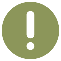 Page 2 of 2
digital.govt.nz/dpup/toolkit